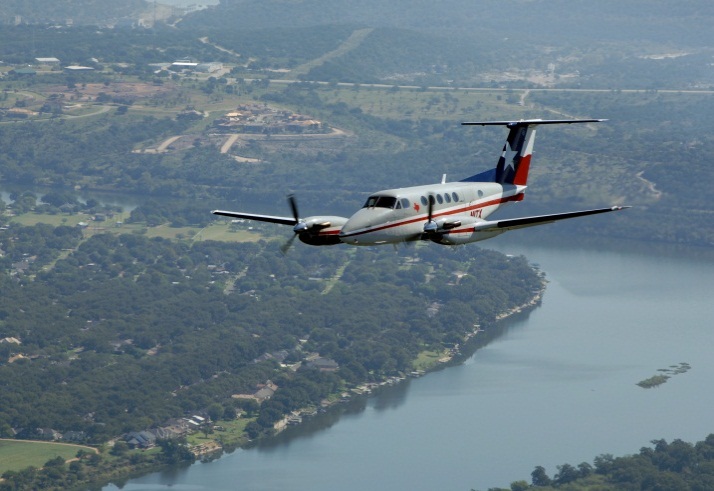 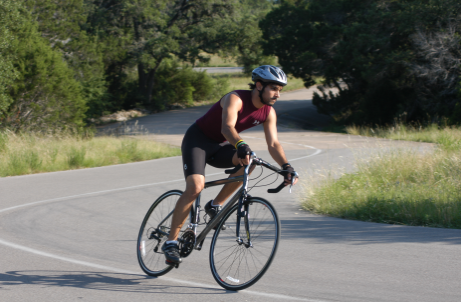 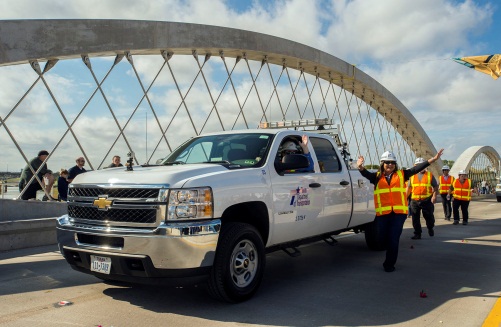 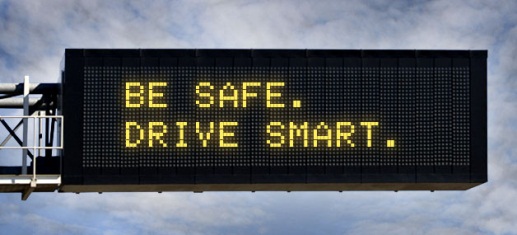 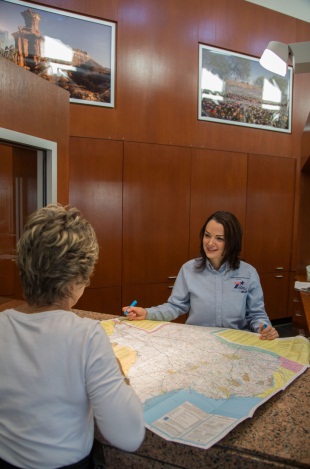 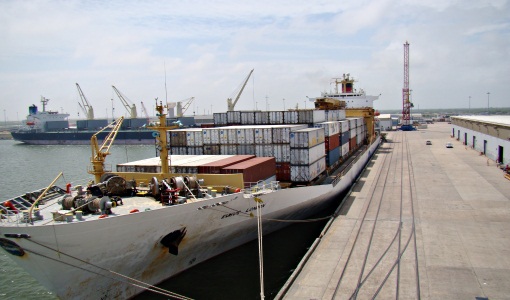 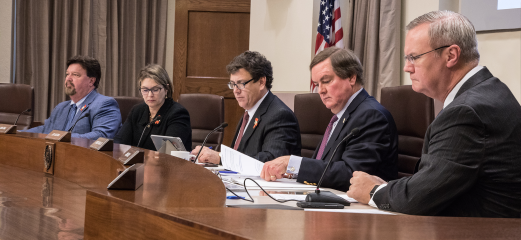 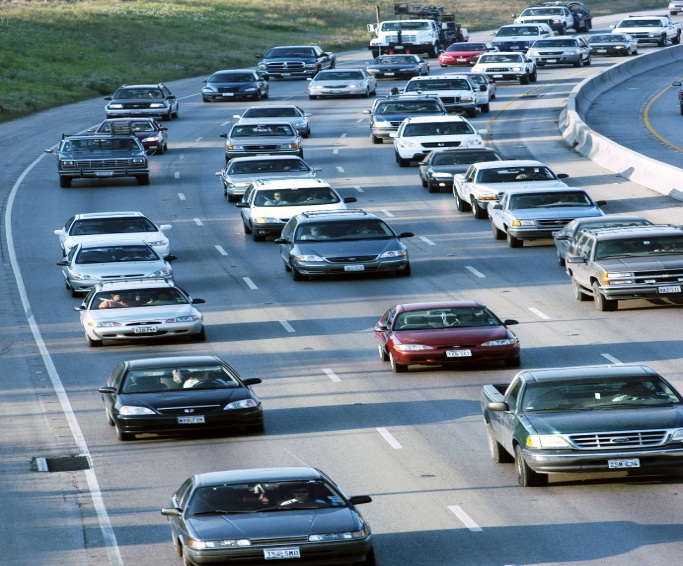 Txdot field inspection
Jimmy Davis & Gerald Waltman
6/20/19
TxDOT Field Inspection
1
Safety
2
SW3P  (Storm Water Pollution Prevention Plan)
2
Safety Something Everyone Can Live With
SAFETY
Traveling Public & Worker Safety

Traffic Control 
Dallas District S.O.P.
Worker Safety
         Proper PPE
Housekeeping
         General Appearance of Project (Safety and SW3P)
4
SAFETY
5
SAFETY
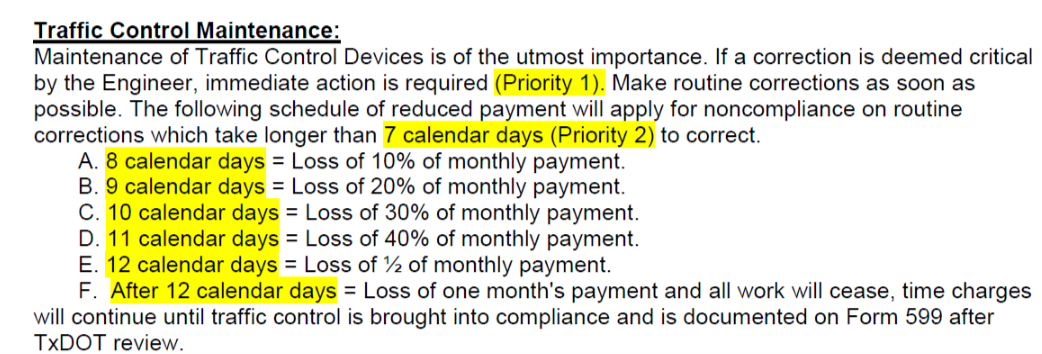 6
SW3P
Storm Water Pollution Prevention Plan

Inspection Form 2181
Low: Address within 7 days or before next rain event.
Medium: Address as soon as practical or as directed.
High: Must be addressed immediately, all work to cease until corrections are made.
7
SW3P
8
SW3P
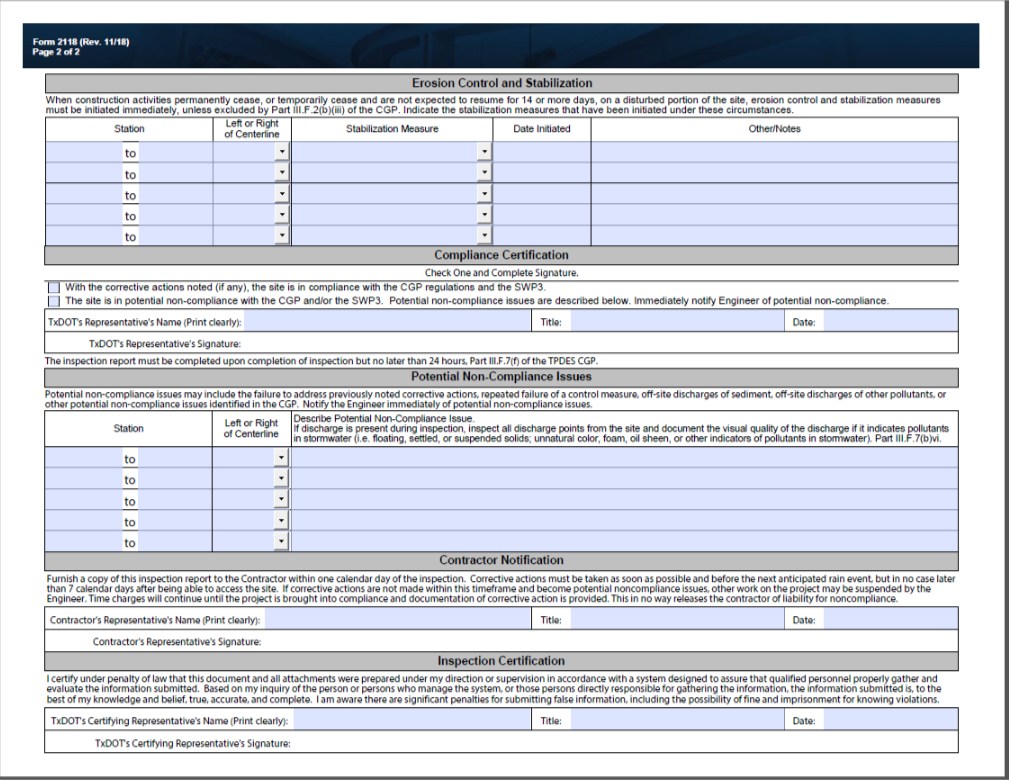 9
SW3P
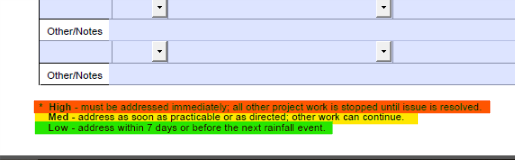 10
TxDOT FIELD INSPECTION OF CONSTRUCTION
1
Spec. Book
2
Plans
3
General Notes
4
Proposal
5
Shop Drawings
6
Materials
7
Communication
11
TxDOT FIELD INSPECTION OF CONSTRUCTION
Spec. Book

STANDARD SPECIFICATIONS FOR CONSTRUCTION AND MAINTENANCE OF HIGHWAYS STREETS, AND BRIDGES

Current Version Adopted November 1, 2014
Contains: Description, Materials, Construction, Measurement, Payment

Online version can be found online at: https://www.txdot.gov/business/resources/txdot-specifications.html

Read and understand applicable specs to work being performed
12
TxDOT FIELD INSPECTION OF CONSTRUCTION
Plans:
Table of contents 
Project Layout
Quantity summaries for project items
Traffic Control Plan / Project Phasing
SW3P
May contain notes or specifics that are not found in the Spec. Book
May contain Miscellaneous Standards that apply to certain areas of work specifically for that project
Typical TxDOT Standards
13
TxDOT FIELD INSPECTION OF CONSTRUCTION
General Notes:
General Notes are found in the Proposal as well as in the Plans.
District specific details
Will contain information specific to that item number.   
Information pertains to methods, payment, materials, etc.
This information is not found in the Spec Book.
14
TxDOT FIELD INSPECTION OF CONSTRUCTION
General Notes
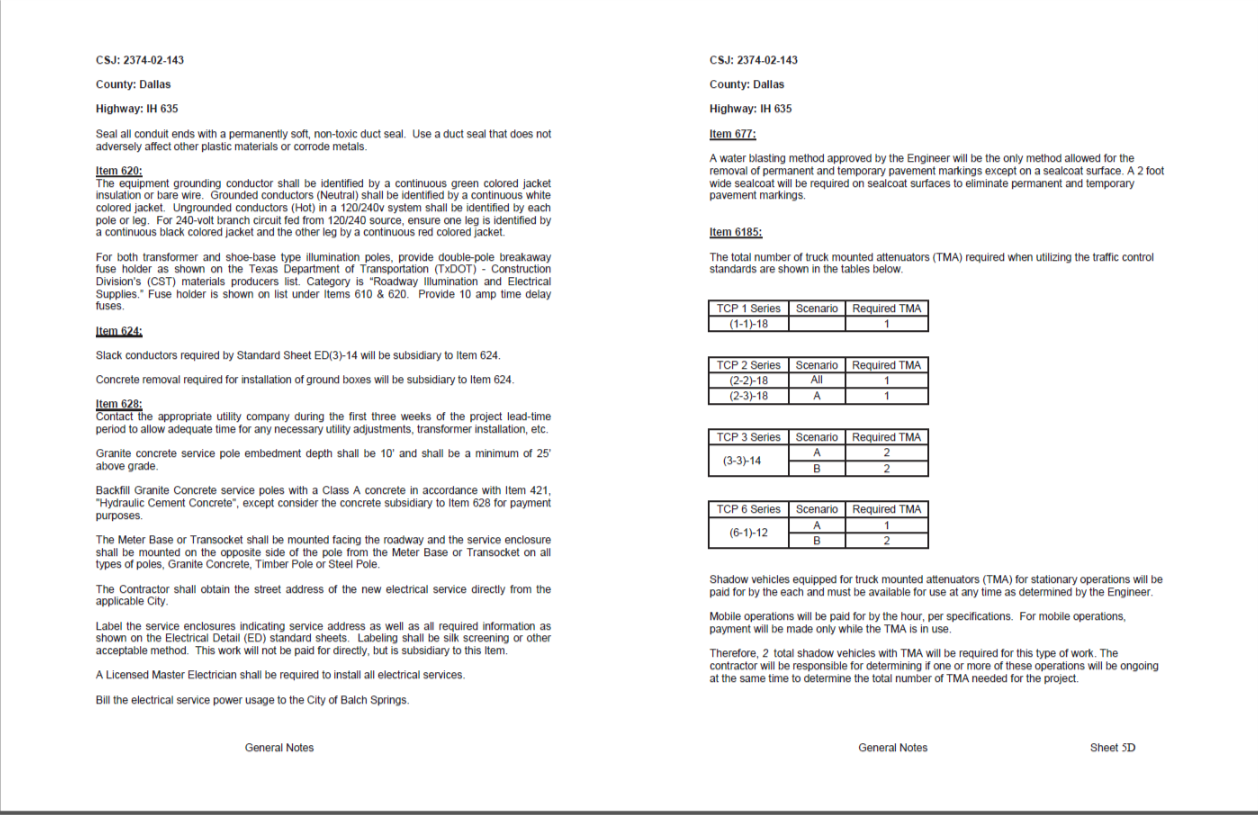 15
TxDOT FIELD INSPECTION OF CONSTRUCTION
General Notes
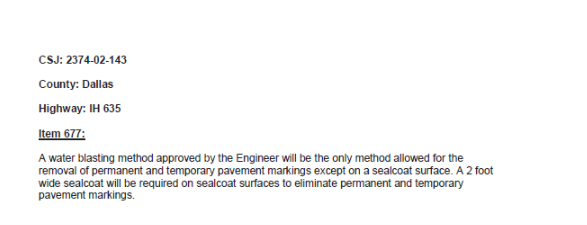 Date
TxDOT FIELD INSPECTION OF CONSTRUCTION
Proposal
Schedule of Bid Items
Contains Project General Notes per Item Number
List of all Specifications and Special Provisions applicable to that project
Contains Special Provisions per item number that override Spec Book sections as noted 
Contains Special Specifications
17
TxDOT FIELD INSPECTION OF CONSTRUCTION
18
TxDOT FIELD INSPECTION OF CONSTRUCTION
Hierarchy :
Special Specs /Special Provisions
Plans & General Notes 
Standard Specifications (Spec. Book)
19
TxDOT FIELD INSPECTION OF CONSTRUCTION
Shop Drawings
 2014 Spec. Book Article 5.2
Supplements the plans with necessary details not included in contract plans
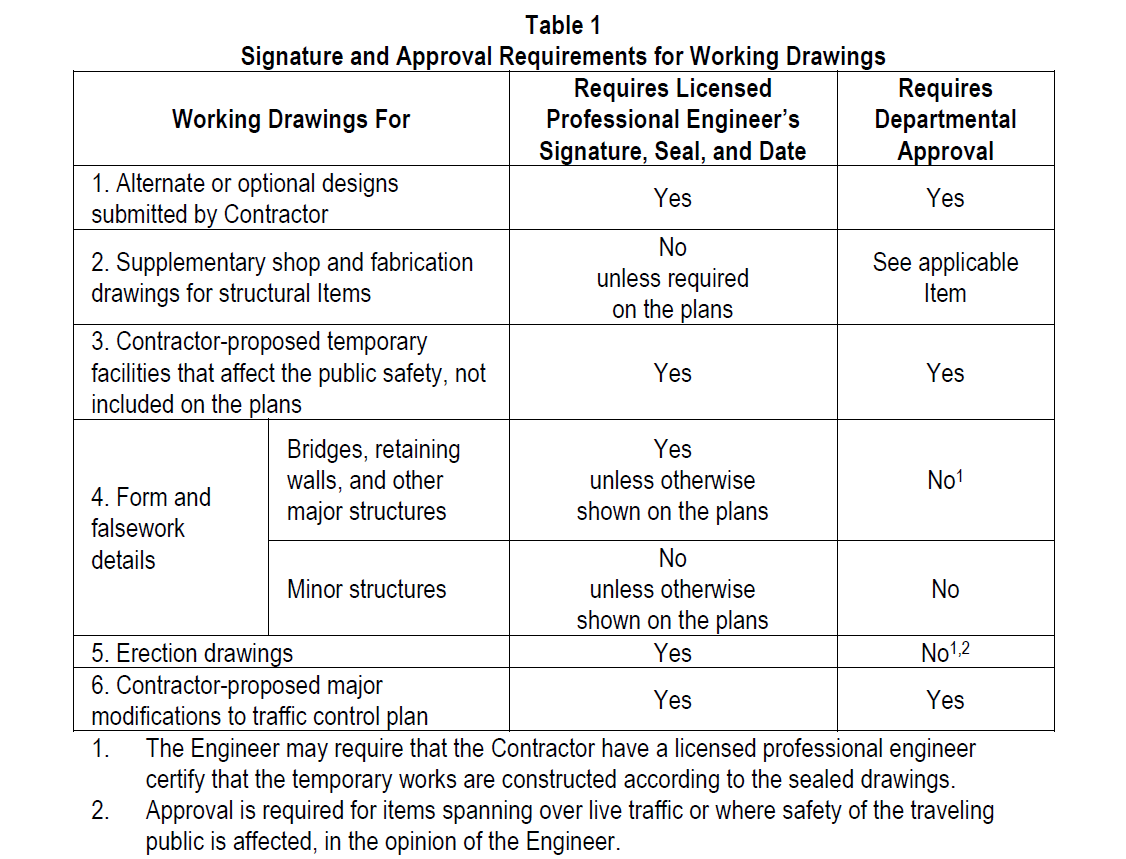 20
TxDOT FIELD INSPECTION
Material Producer List
https://www.txdot.gov/inside-txdot/division/construction/producer-list.html
Each file contains:
Products
Materials
Manufacturers
Producer Codes
Files are updated often
21
TxDOT FIELD INSPECTION OF CONSTRUCTION
Have a schedule
2014 TxDOT Spec. Book article 8.5.5
Preliminary Schedule: submitted 7 days before Preconstruction Meeting.
Baseline Schedule: develop and submit within first 45 calendar days from the work start date.
Progress Schedule: submit monthly no later than the 20th calendar day of the following month.
Some Districts may differ on Progress submission date
22
TxDOT FIELD INSPECTION OF CONSTRUCTION
Communication
Daily Schedule (Provide the day before)
Talk to TxDOT Inspector
Discuss expectations
Discuss potential issues
Notify of any change of daily plan
23
Summary
Know Your Project
Have a set of Plans/Proposal 
Know what kind of Certification is needed (example: flagging)
Approved Materials: https://www.txdot.gov/inside-txdot/division/construction/producer-list.html
Approve submittals (mix designs, shop drawing)
Have a schedule:  
2014 TxDOT Spec. Book 8.5.5
Preconstruction Meeting: 
Encourage for everyone to go
24
TXDOT Contact
Jimmy Davis
 (214) 320-4409
Jimmy.Davis@txdot.gov

Gerald Waltman
(972) 542-2345
Gerald.Waltman@txdot.gov
25
Questions??

Thank you
26